Strategies in KS1
Subtraction
34 - 12 = 22



21 - 14 = 7
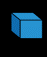 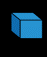 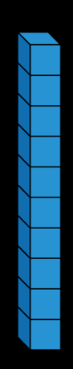 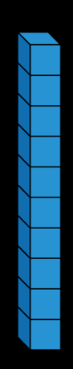 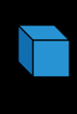 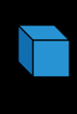 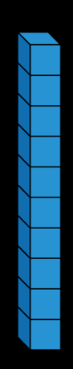 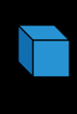 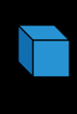 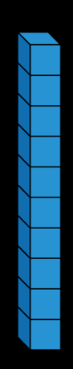 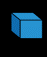 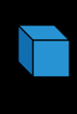 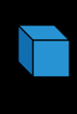 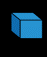 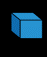 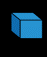 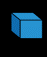 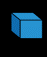 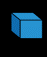 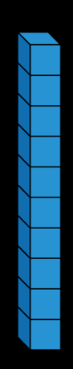 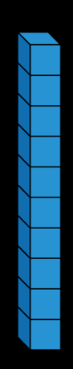 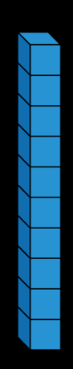 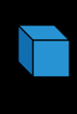 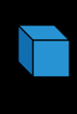 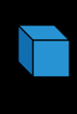 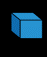 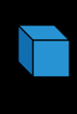 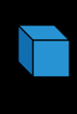 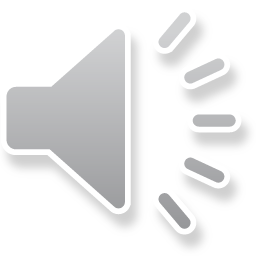